Ile to kosztuje? Cz. II
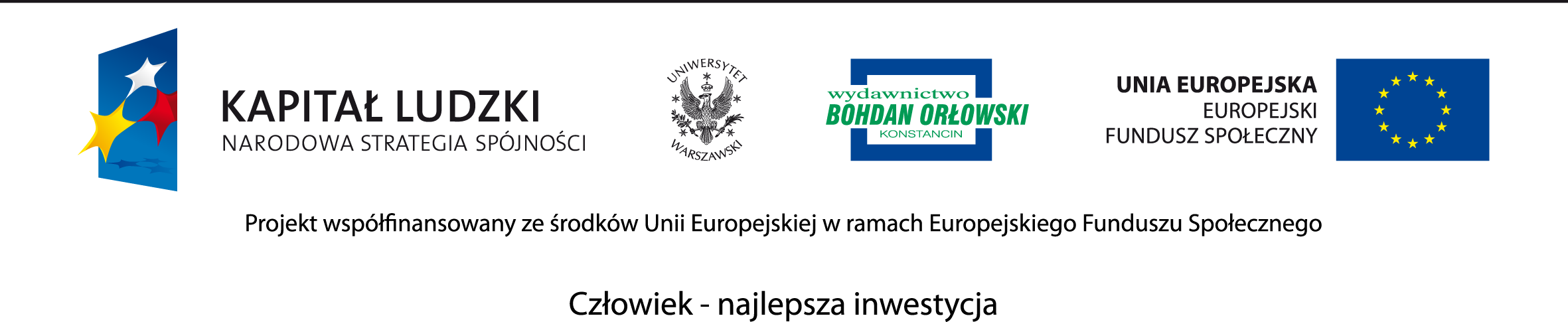 W kwiaciarni
Pierwszy klient kupił dwa tulipany i dwie róże 
i zapłacił 10 zł. Drugi klient kupił cztery tulipany i zapłacił 12 zł.Ile kosztuje tulipan, a ile róża?
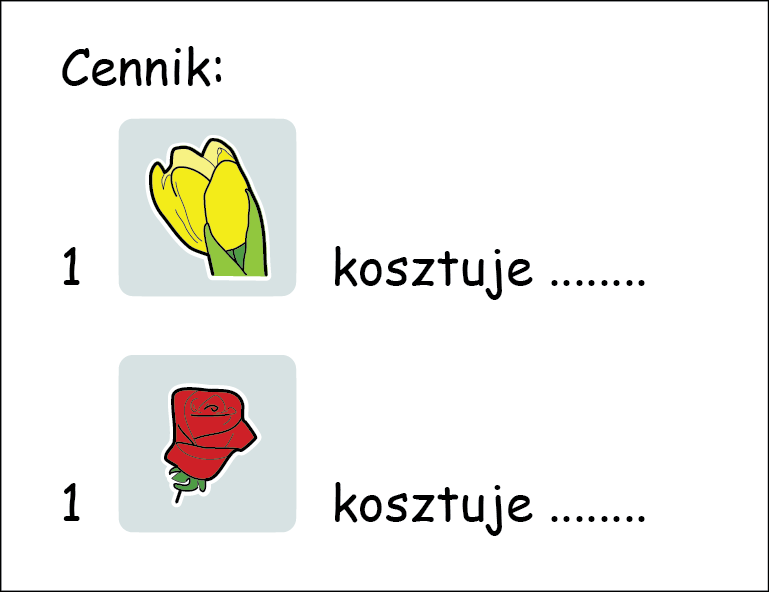 W sklepie z zabawkami
Za dwa misie i lalkę trzeba zapłacić 15 zł.
Trzy samochodziki kosztują łącznie 30 zł, 
a lalka i samochodzik: 17 zł.
Ile kosztuje każda z tych zabawek?
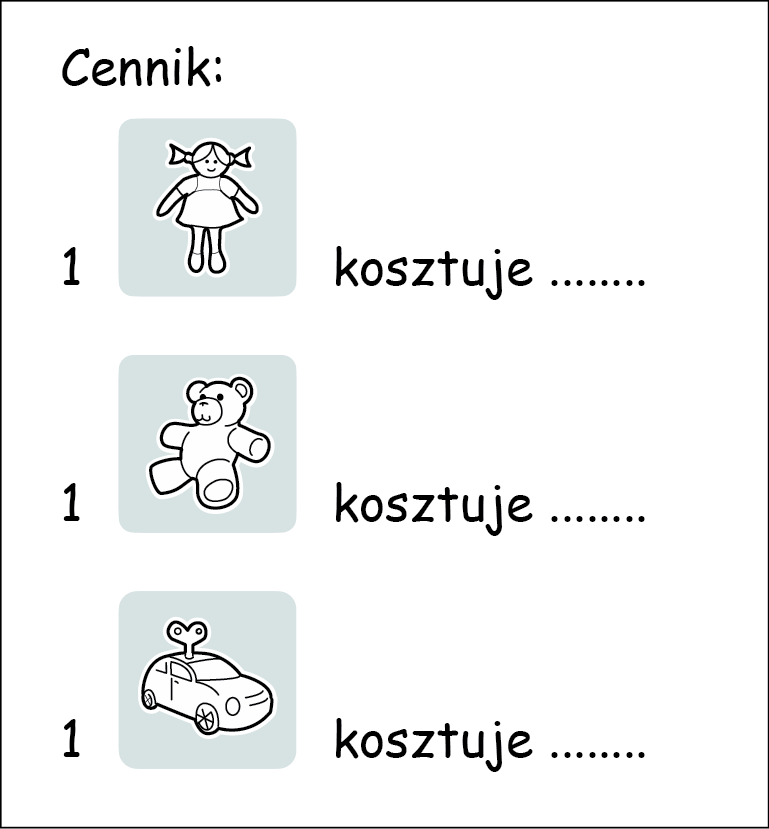 W kwiaciarni
Pierwszy klient kupił trzy róże i dwa tulipany i zapłacił 12 zł. 
Drugi klient kupił trzy tulipany i zapłacił 4,50 zł.
Ile kosztuje tulipan, a ile róża?
W sklepie z zabawkami
Za dwa misie i lalkę trzeba zapłacić 21 zł. 
Trzy lalki kosztują łącznie 33 zł, a samochodzik jest o 10 zł droższy 
od misia. 
Ile kosztuje każda z tych zabawek?
W kwiaciarni
Pierwszy klient kupił tulipana i dwie róże i zapłacił 13 zł. 
Drugi klient kupił dwa tulipany i dwie róże i zapłacił 16 złotych.
Trzeci klient kupił pięć róż i zapłacił 25 złotych.
Co było droższe: róża czy tulipan? O ile?
W kwiaciarni
Pierwszy klient kupił tulipana i dwie róże i zapłacił 7 zł. 
Drugi klient kupił trzy tulipany i trzy róże i zapłacił 13,50 zł.
Trzeci klient kupił trzy róże i zapłacił 7,50 zł. 
Co było tańsze: róża czy tulipan? O ile?